Закаливание
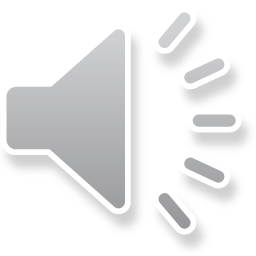 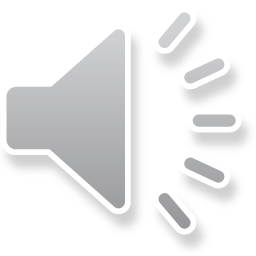 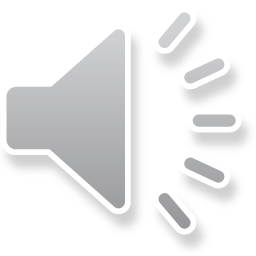 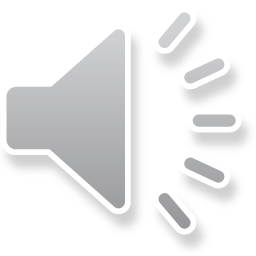 Спорт
Витамины
Правильное питание
Настроение
Закаливание
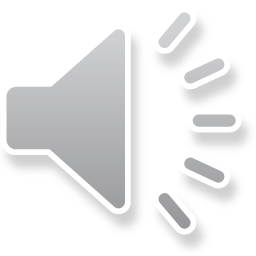 Спорт
Витамины
Правильное питание
Настроение